The Mixture Project
Sweet Pea Lotion
Honey Buns
The original products
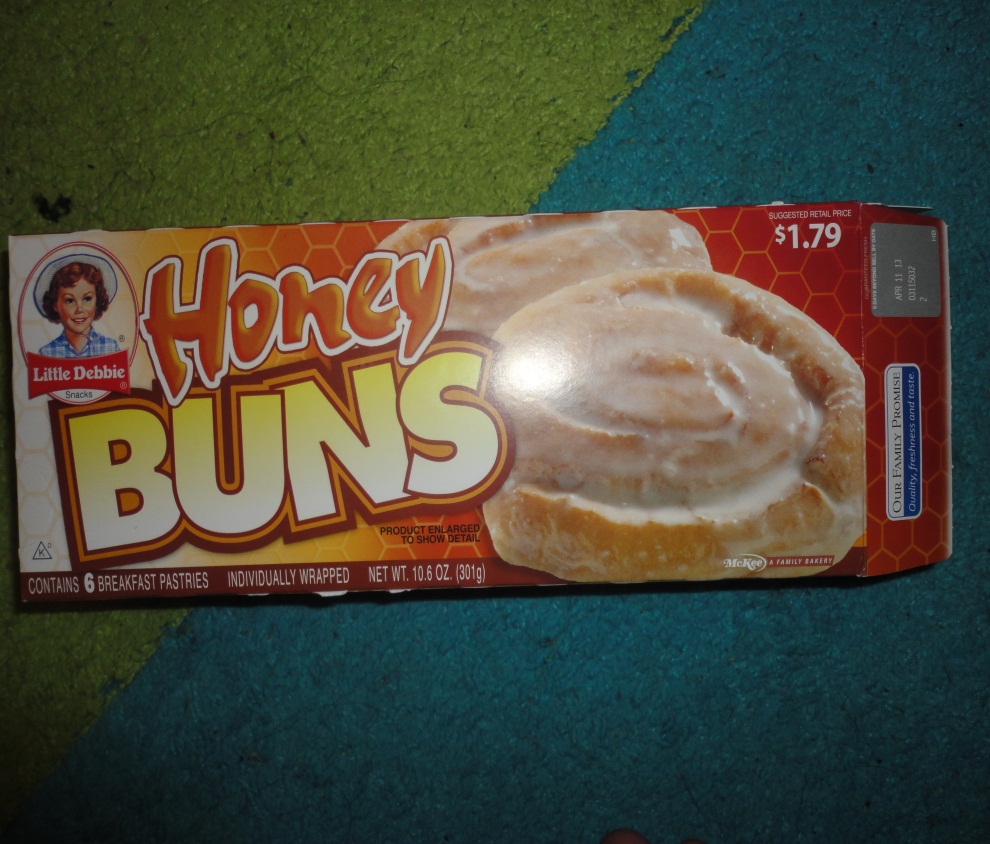 Homemade Lotion
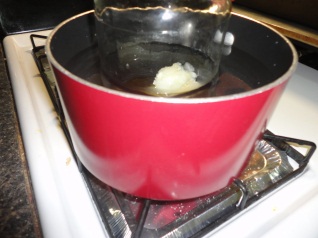 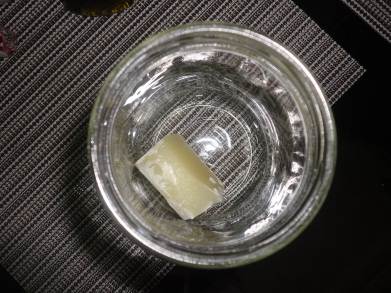 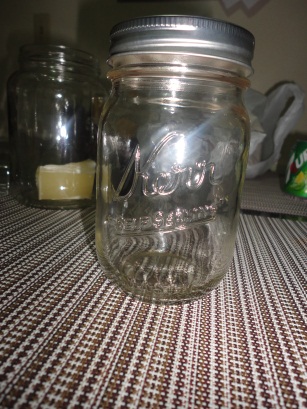 Olive oil
Coconut oil
Beeswax
Masons jar
Pot
Water
Mixing spoon
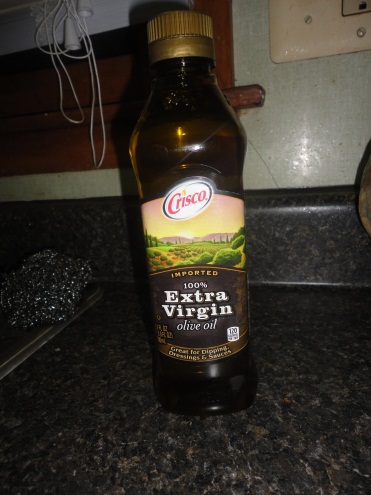 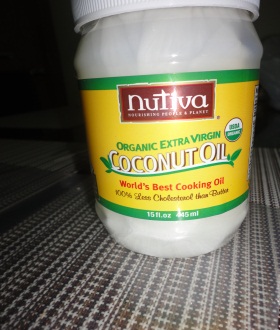 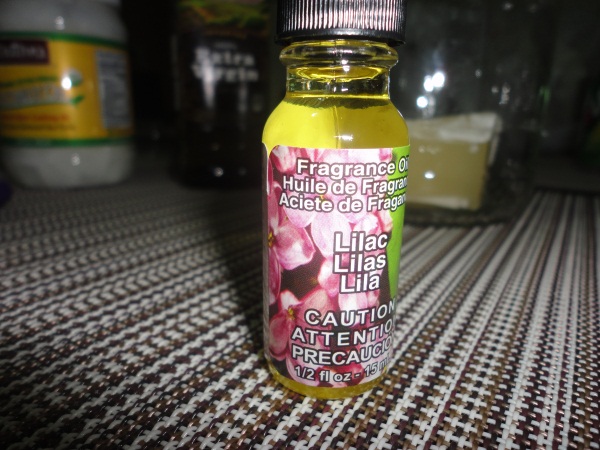 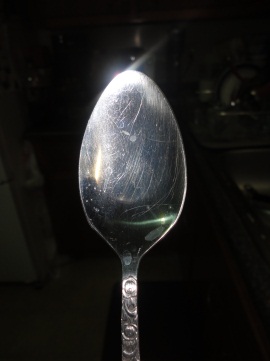 The process
Put all ingredients in a glass container 
Get a medium sauce pan filled with water half way
Put the water to a medium heat
Place the glass container in the pot of water, put a lid on the container
Let the ingredients heat up for one to two min. before stirring
Keep a constant stir
When all ingredients are melted you can transfer liquid into a new container and let it harden
The steps
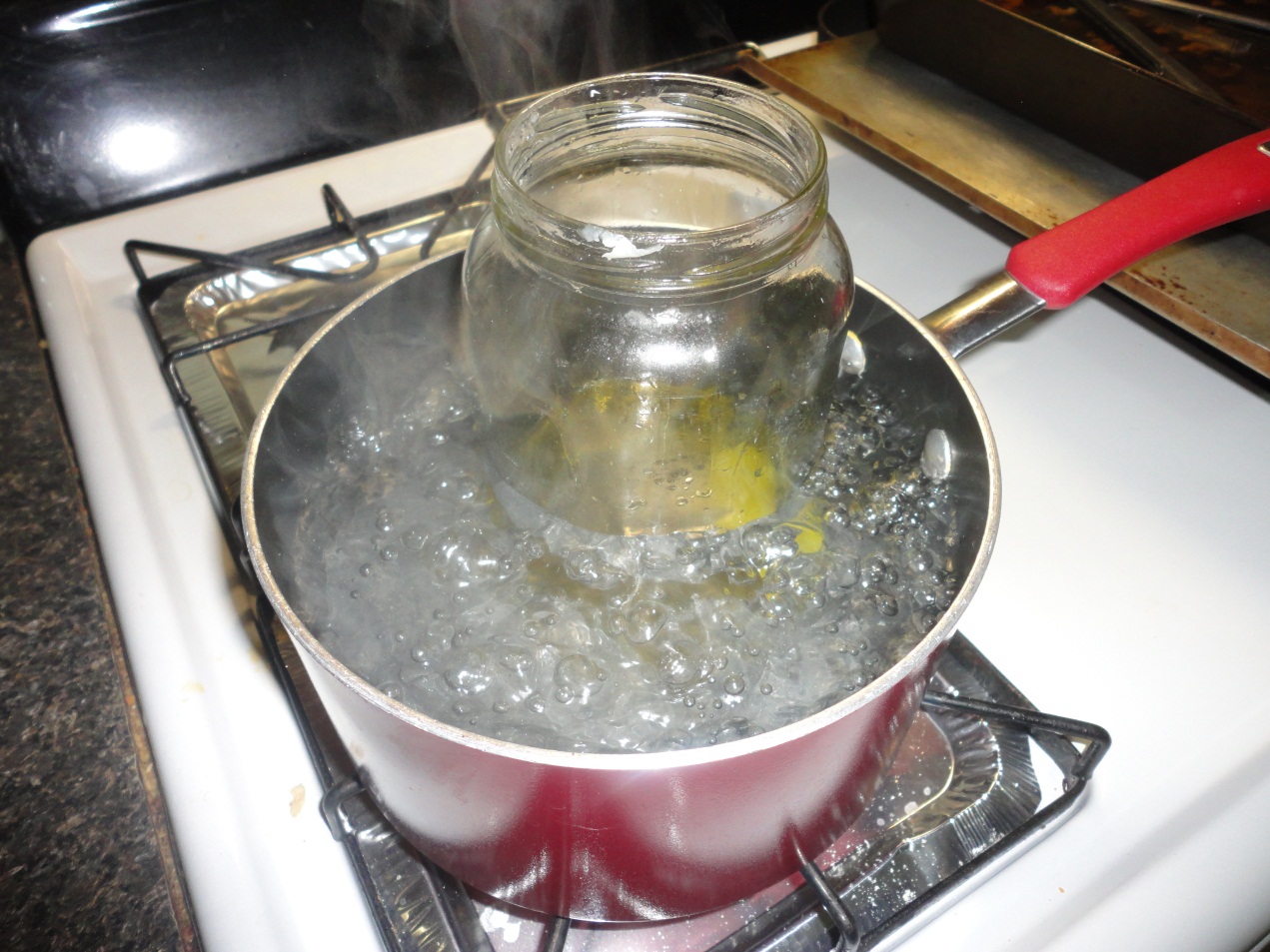 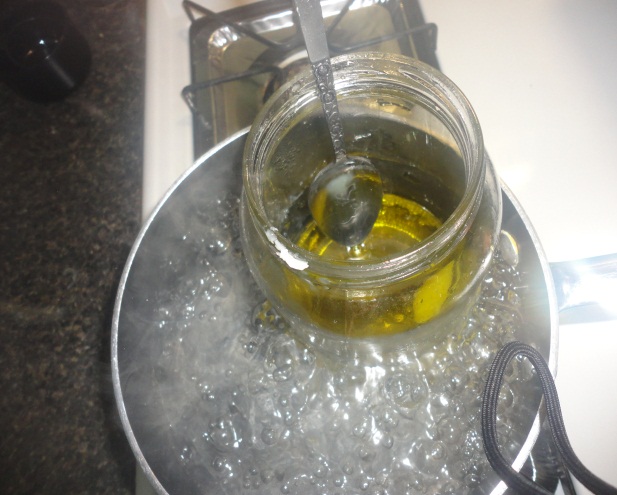 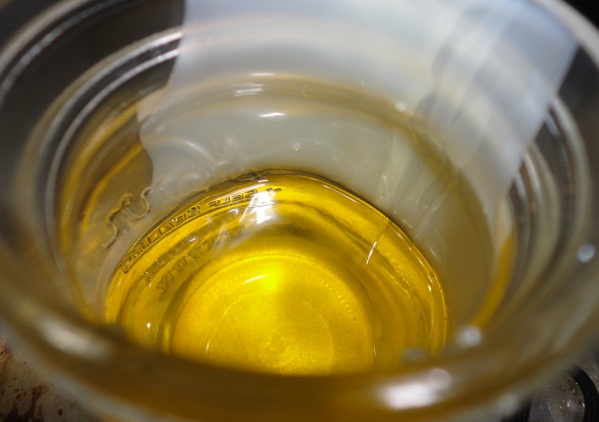 The finished product